Интерактивная игра по географии
СВОЯ ИГРА
Двуличанская А.А. учитель географии МБОУ СОШ №9  г. Каменск-Шахтинского
10
Земля как планета
Сколько планет вращается вокруг Солнца?
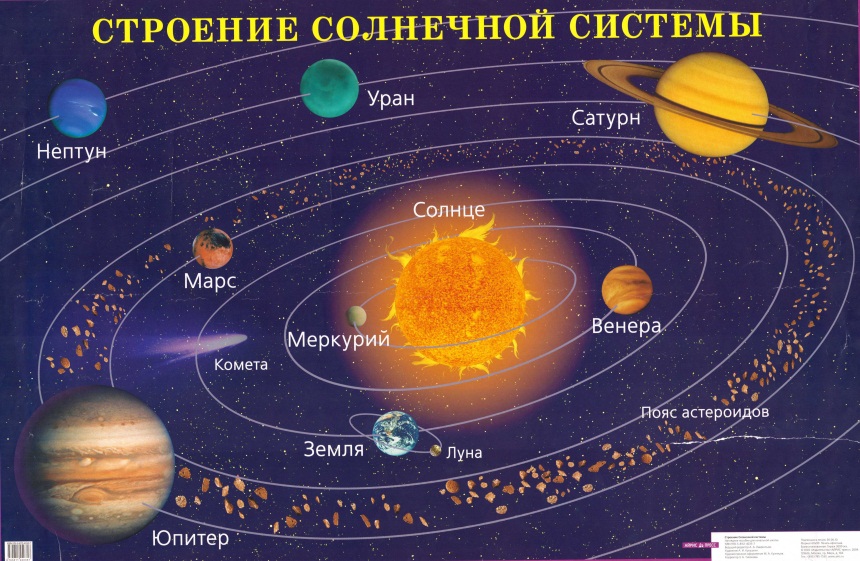 8
10
Земля как планета
Как называются линии, параллельные экватору?
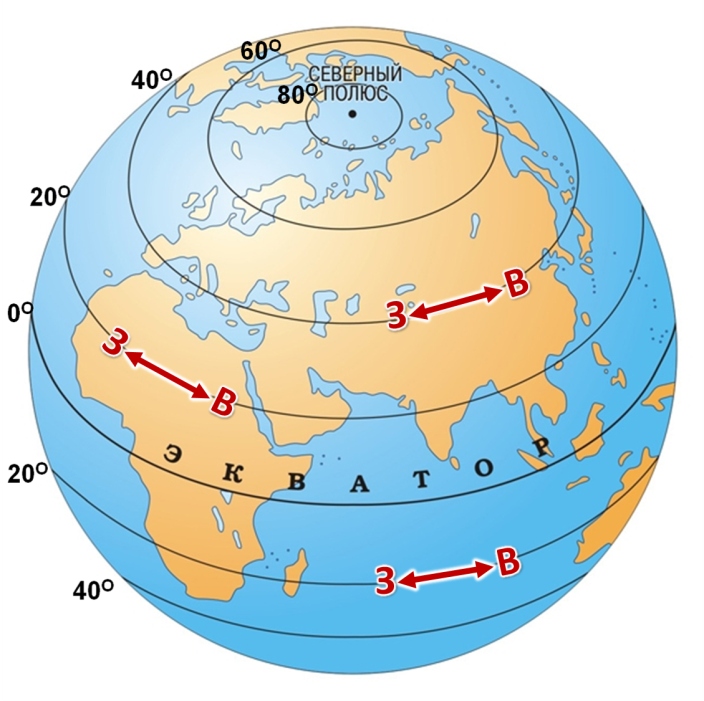 Параллели
10
Земля как планета
Назовите дату весеннего равноденствия
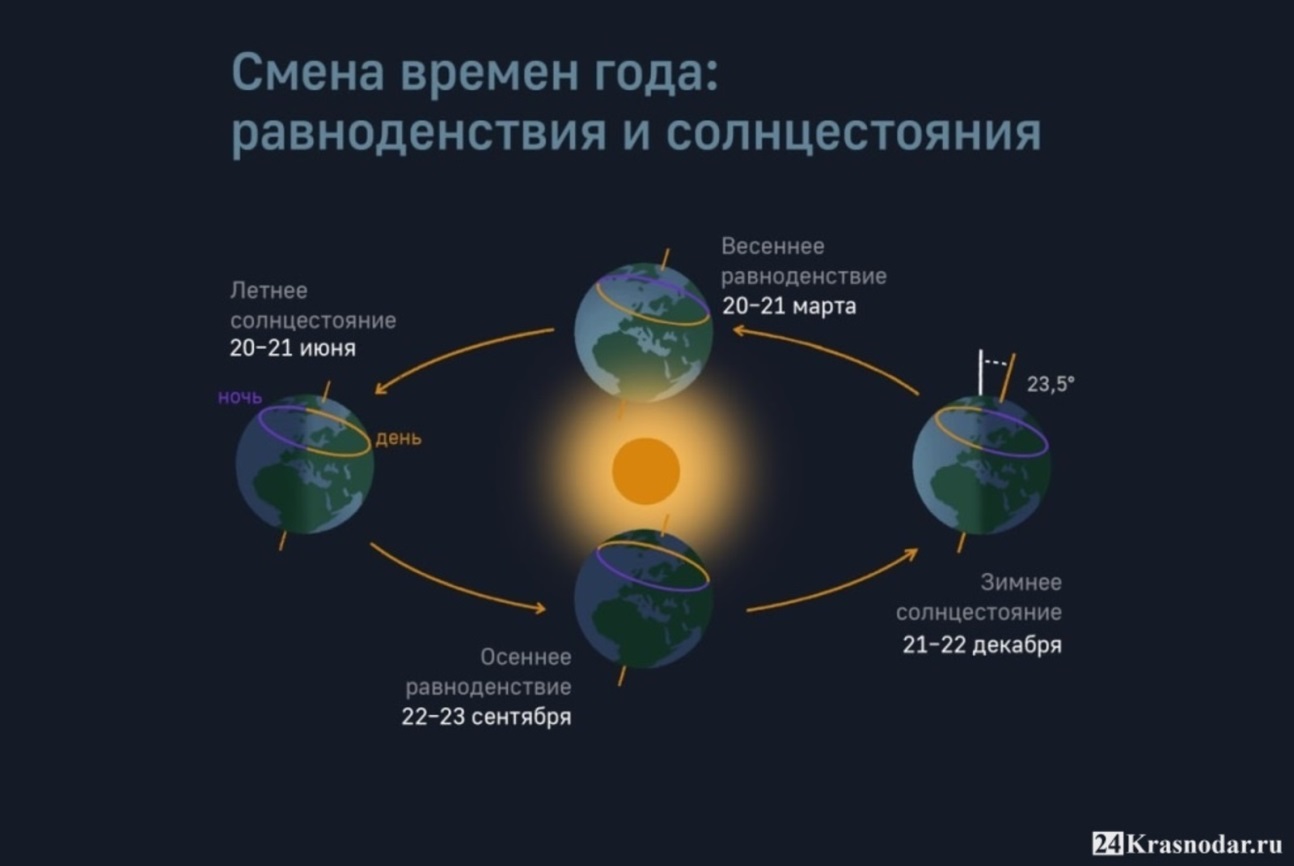 20 - 21 марта
20
Земля как планета
Какие небесные тела особенно сильно влияют на Землю?
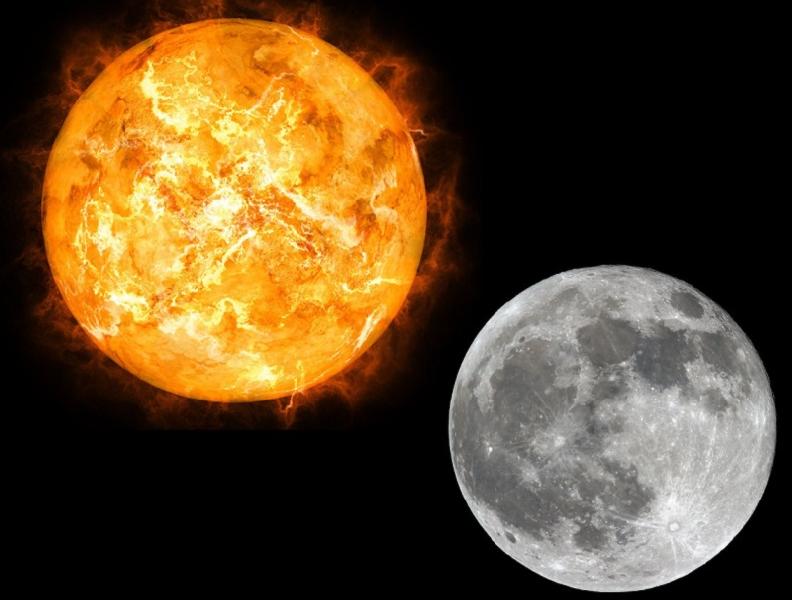 Солнце и Луна
20
Земля как планета
Образование каких волн вызывает Луна?
Приливы и отливы
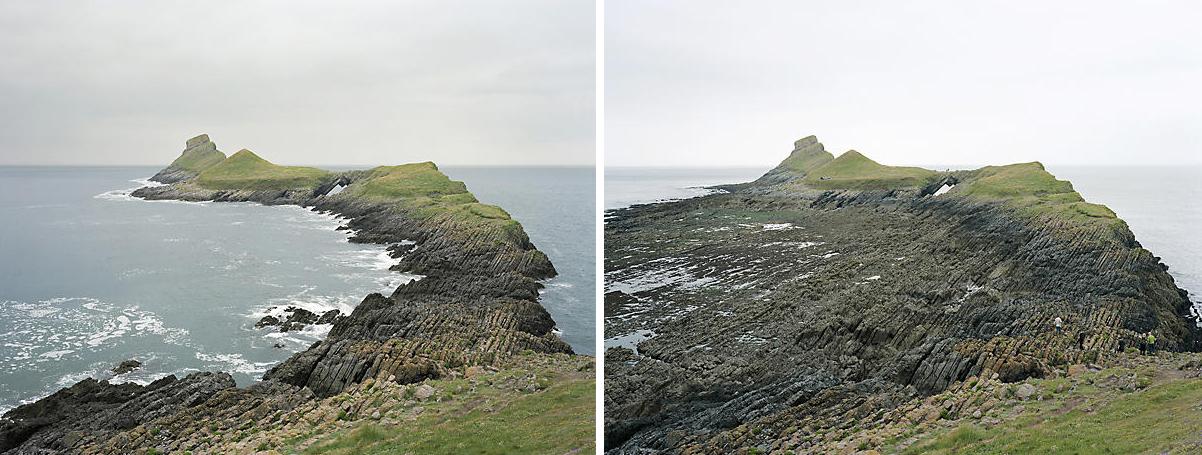 20
Земля как планета
Какие географические координаты имеет Северный полюс Земли?
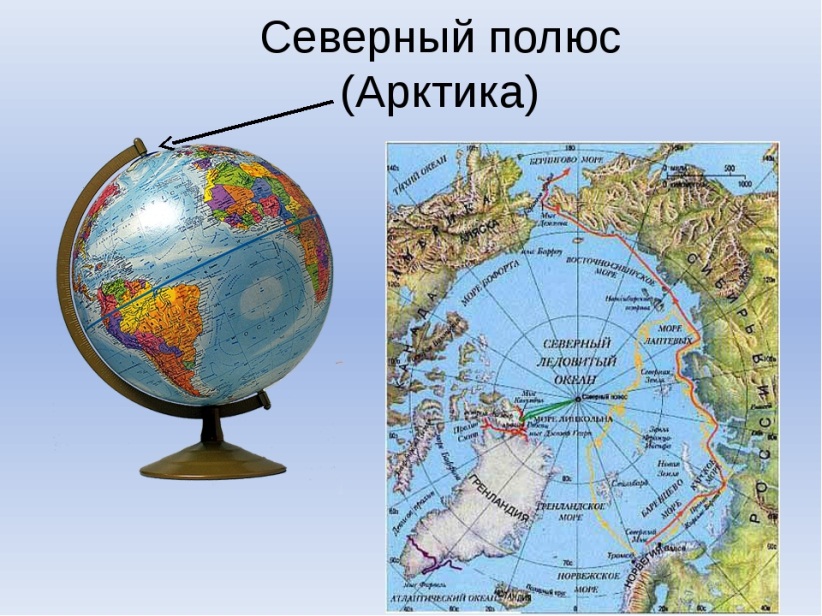 90°с.ш.
30
Земля как планета
В каком месяце встречают Новый год в Австралии?
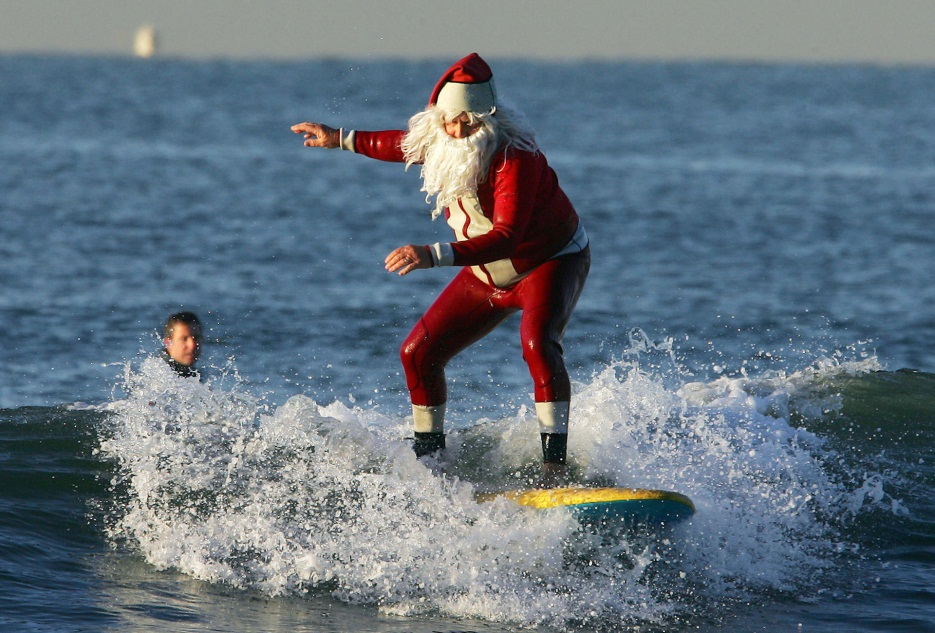 В январе
30
Земля как планета
Какова минимальная продолжительность полярной ночи?
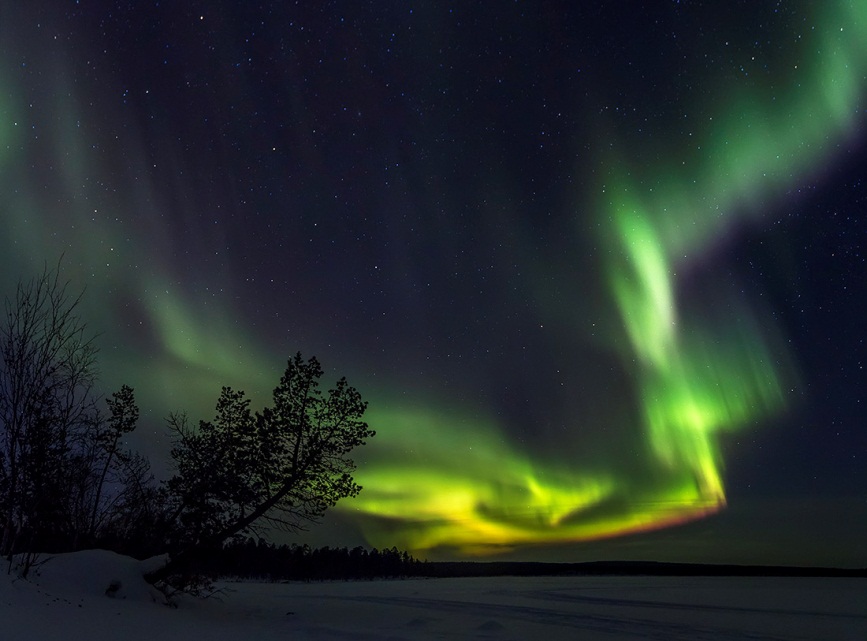 24 часа
Земля как планета
От чего зависит угол падения солнечных лучей на земную поверхность?
30
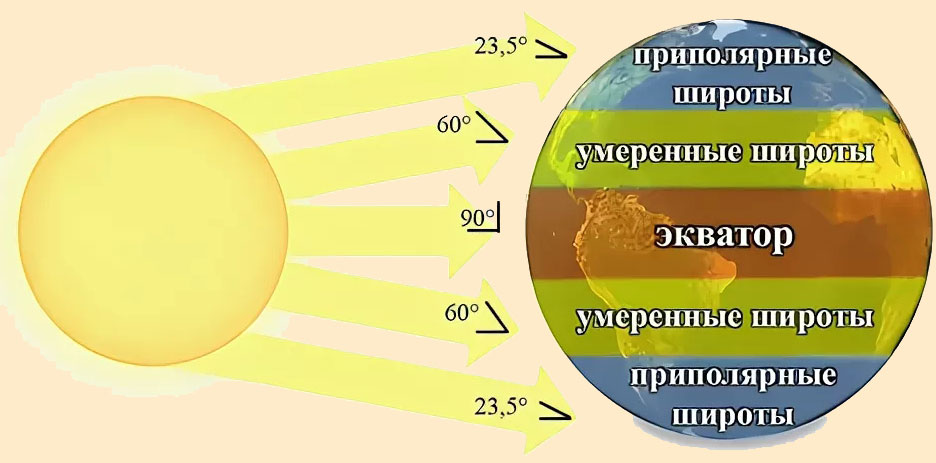 От географической 
широты
10
литосфера
Какие слои выделяются в строении земного шара?
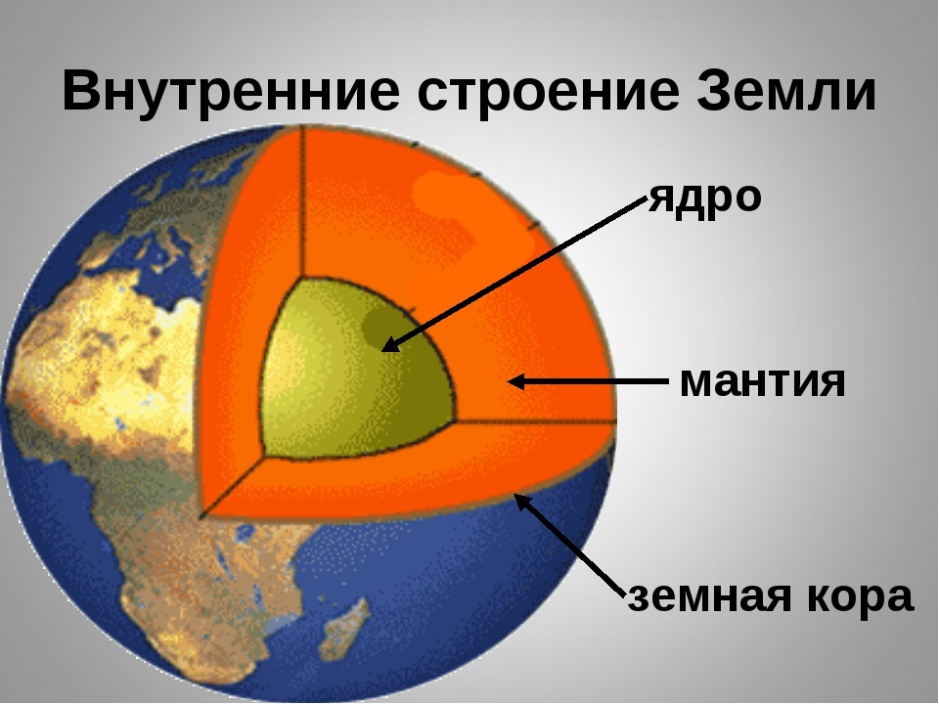 Ядро, мантия, 
земная кора
литосфера
10
Какова толщина океанической 
земной коры?
5-15 км
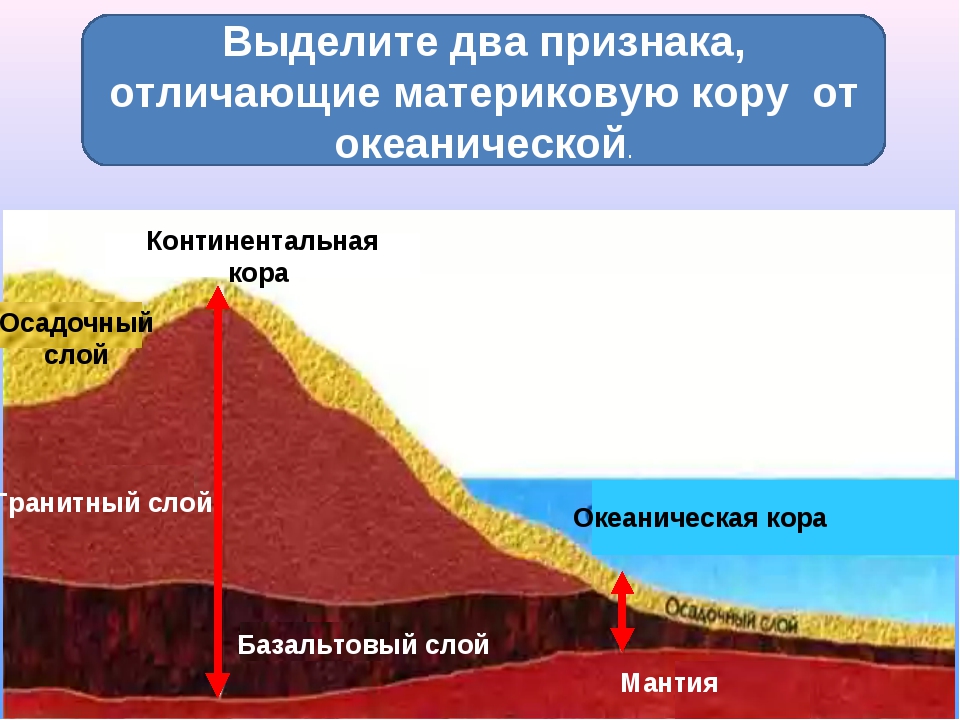 10
литосфера
К какой группе горных пород по происхождению относится уголь?
Осадочная 
органическая
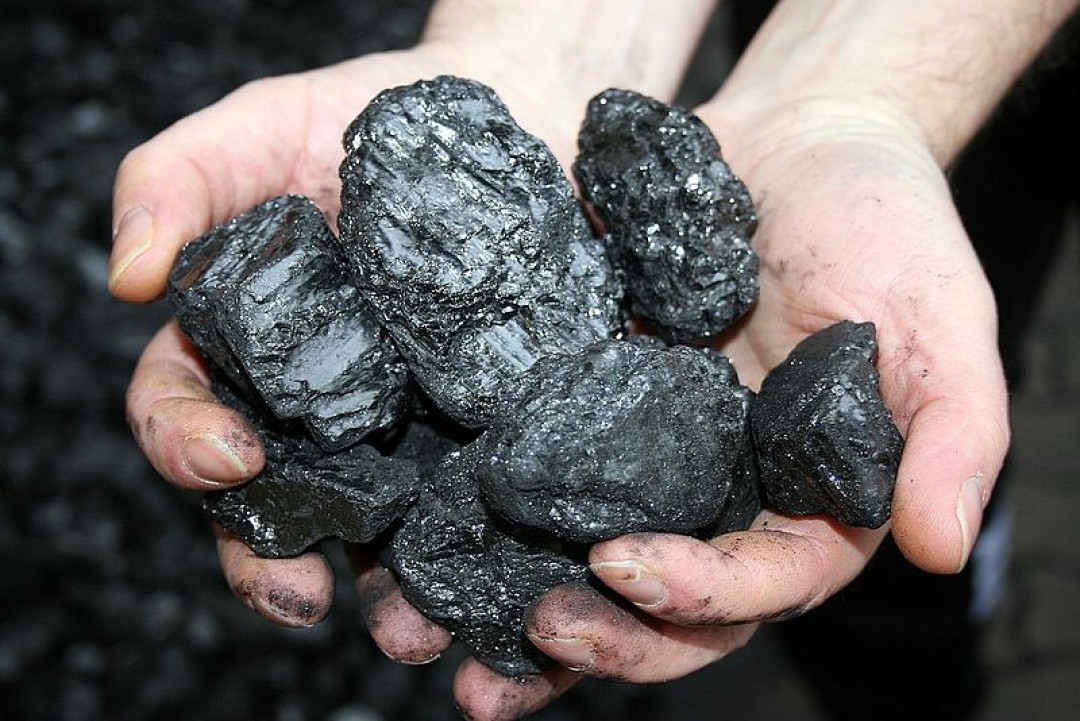 литосфера
20
На какие группы делятся полезные ископаемые?
Топливные, рудные, 
нерудные
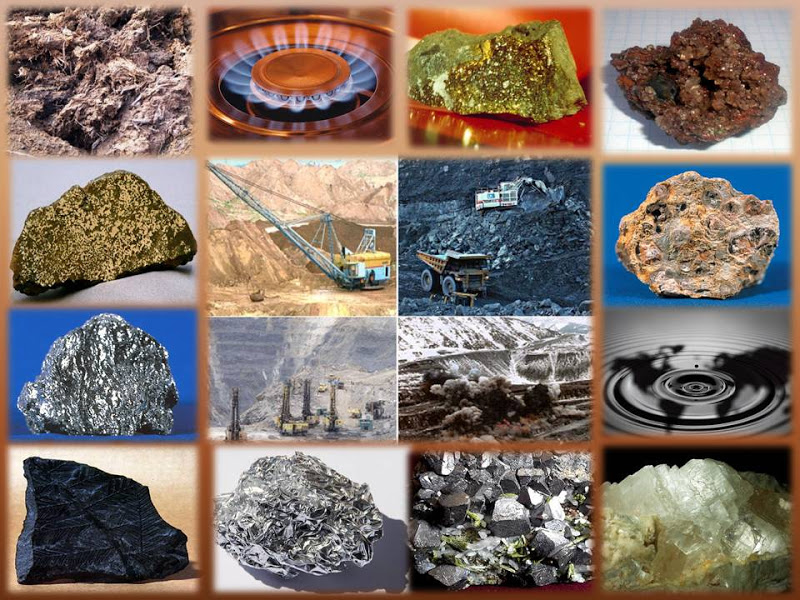 литосфера
20
Как называется прибор для записи колебаний земной коры?
Сейсмограф
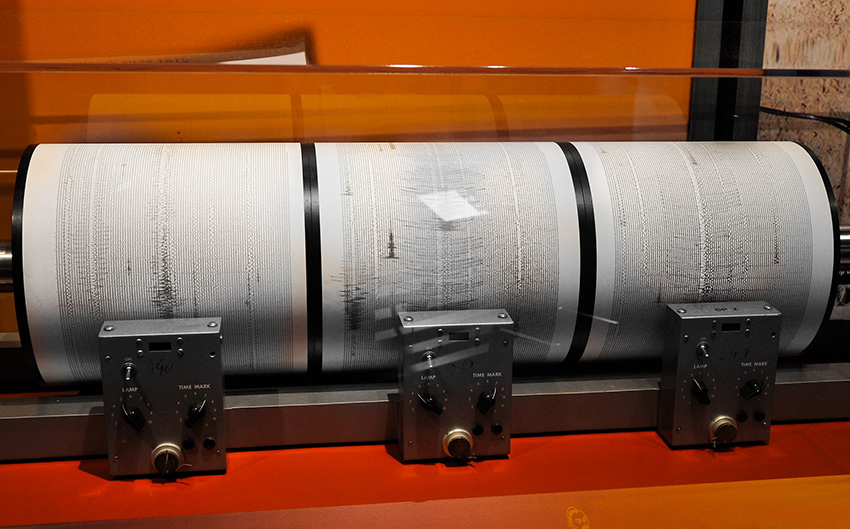 литосфера
20
Как называется  излившаяся  на поверхность магма?
Лава
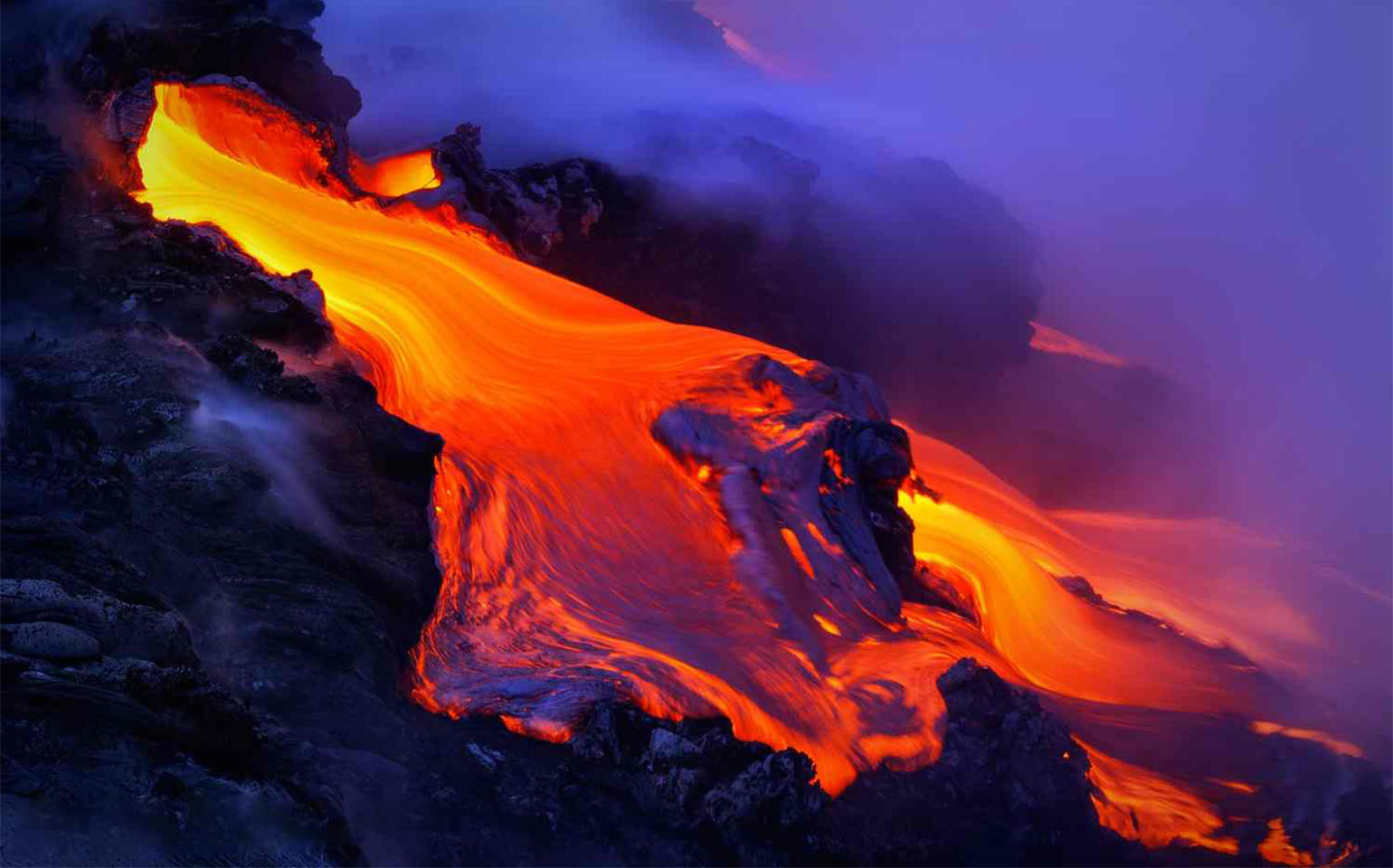 литосфера
30
Как различаются  равнины по высоте?
Впадины, низменности,
возвышенности,
 плоскогорья
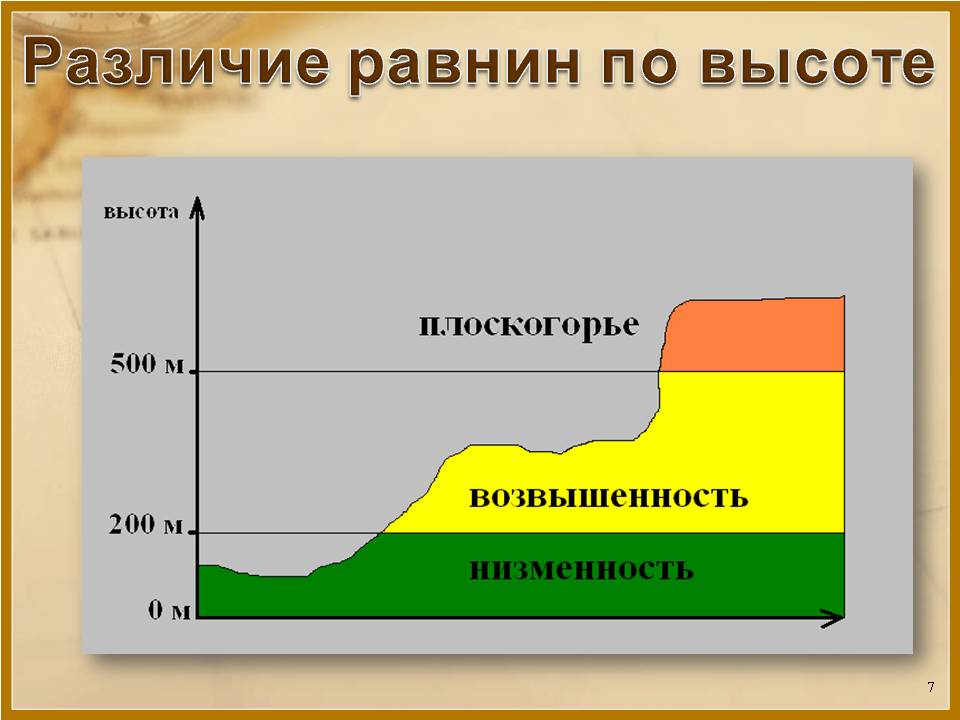 литосфера
30
Как называются горные породы, образовавшиеся в результате физического выветривания?
Обломочные
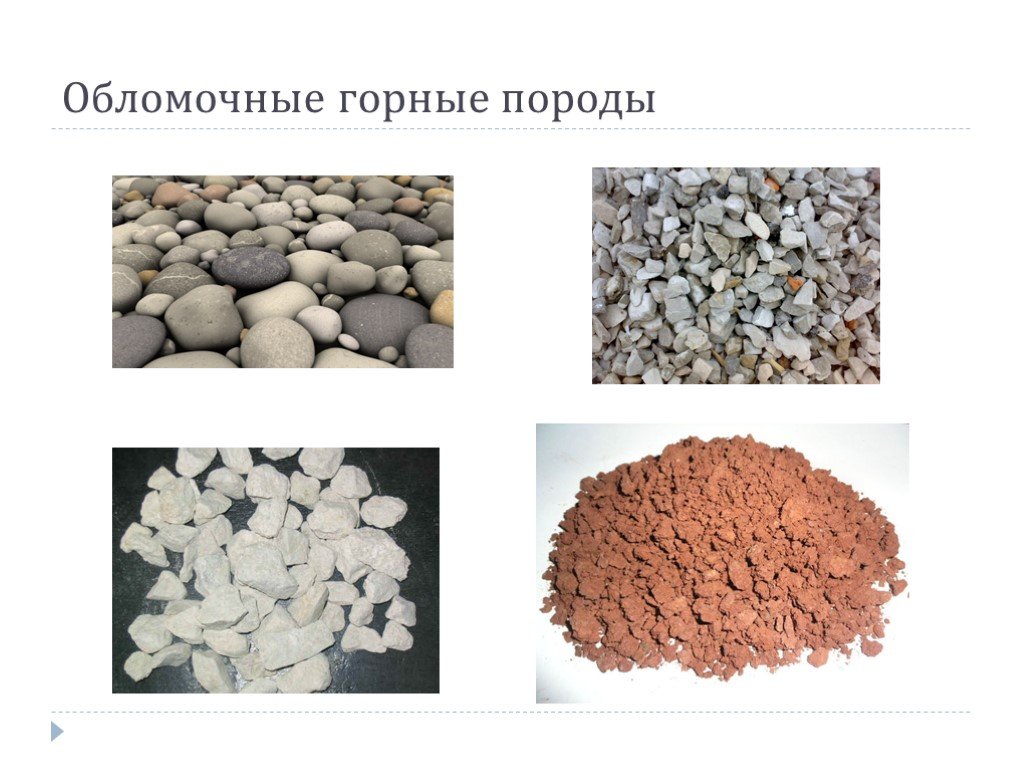 литосфера
30
Как называются узкие и очень глубокие трещины на дне океанов?
Желоба
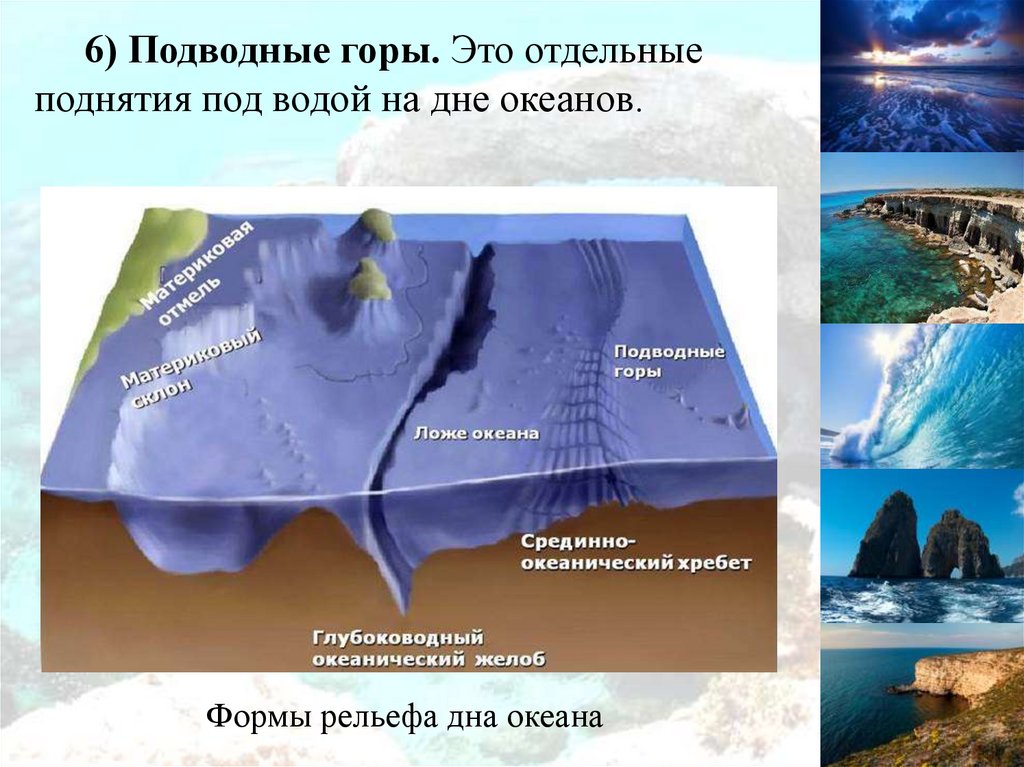 Атмосфера
10
Какие газы входят в состав атмосферы?
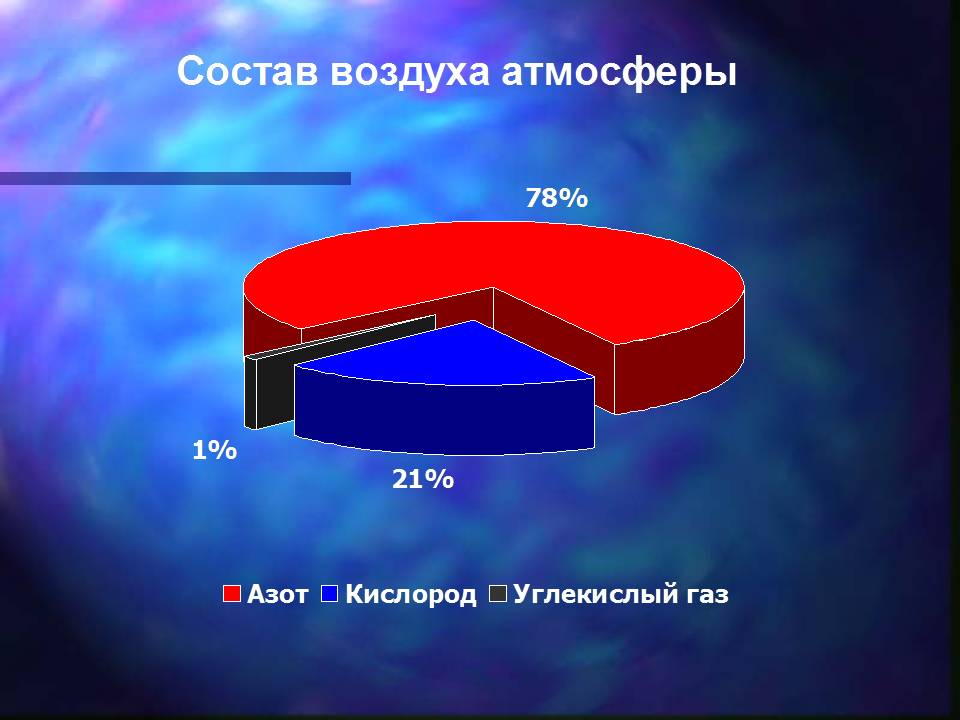 Азот, кислород, 
углекислый газ
Атмосфера
10
Как называется самый нижний слой атмосферы?
Тропосфера
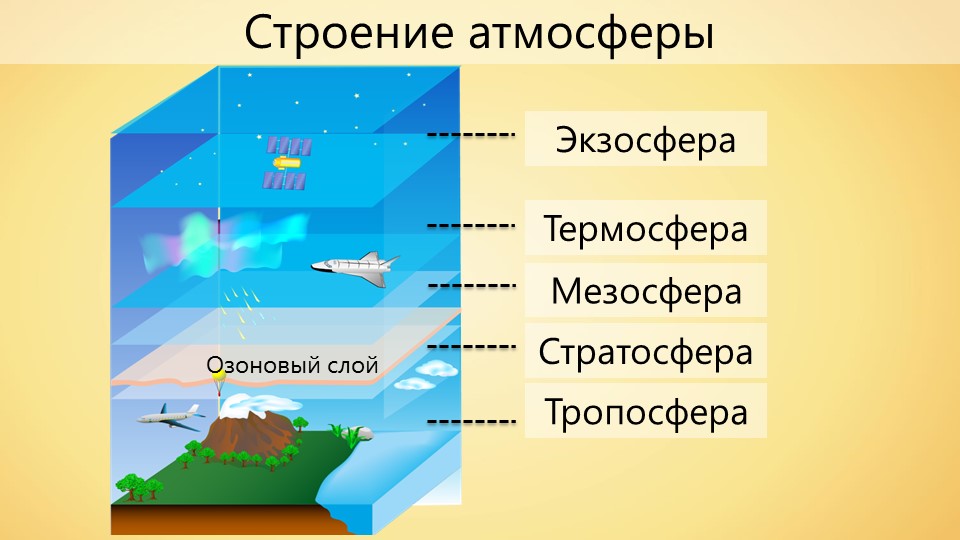 Атмосфера
10
Как называется прибор для определения атмосферного давления?
Барометр
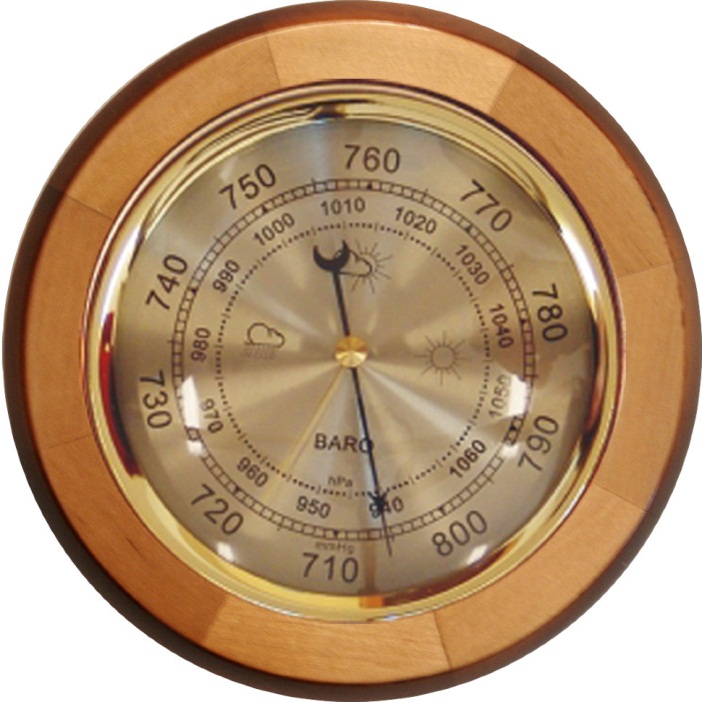 Атмосфера
20
Что такое бриз?
Ветер, который два раза 
в сутки меняет направление 
на противоположное
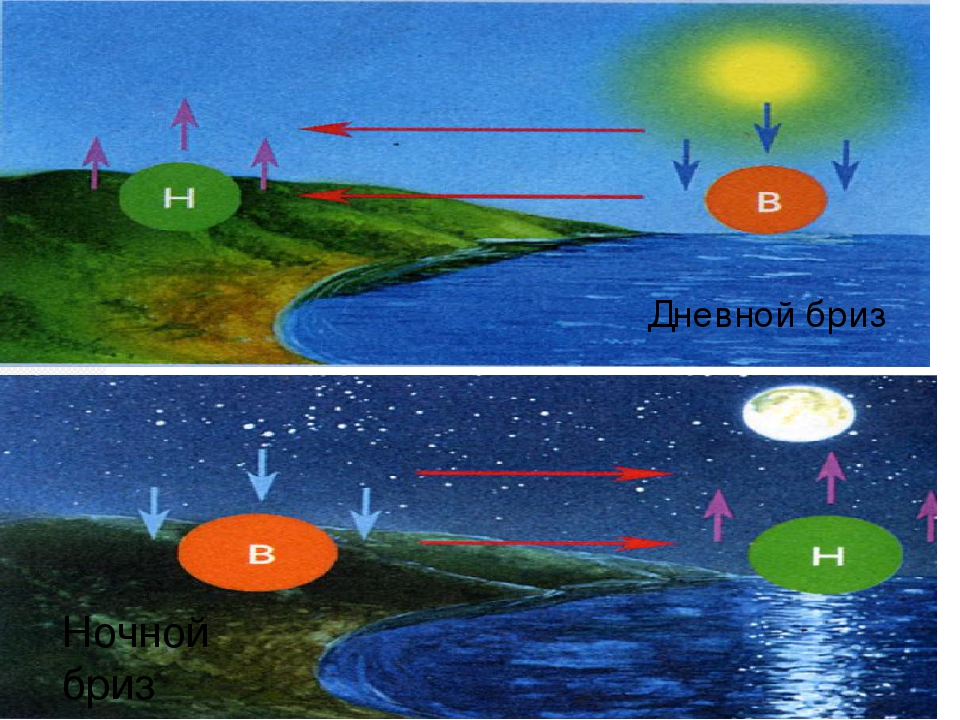 Атмосфера
20
Назовите главную причину образования ветра
Разница в атмосферном 
давлении
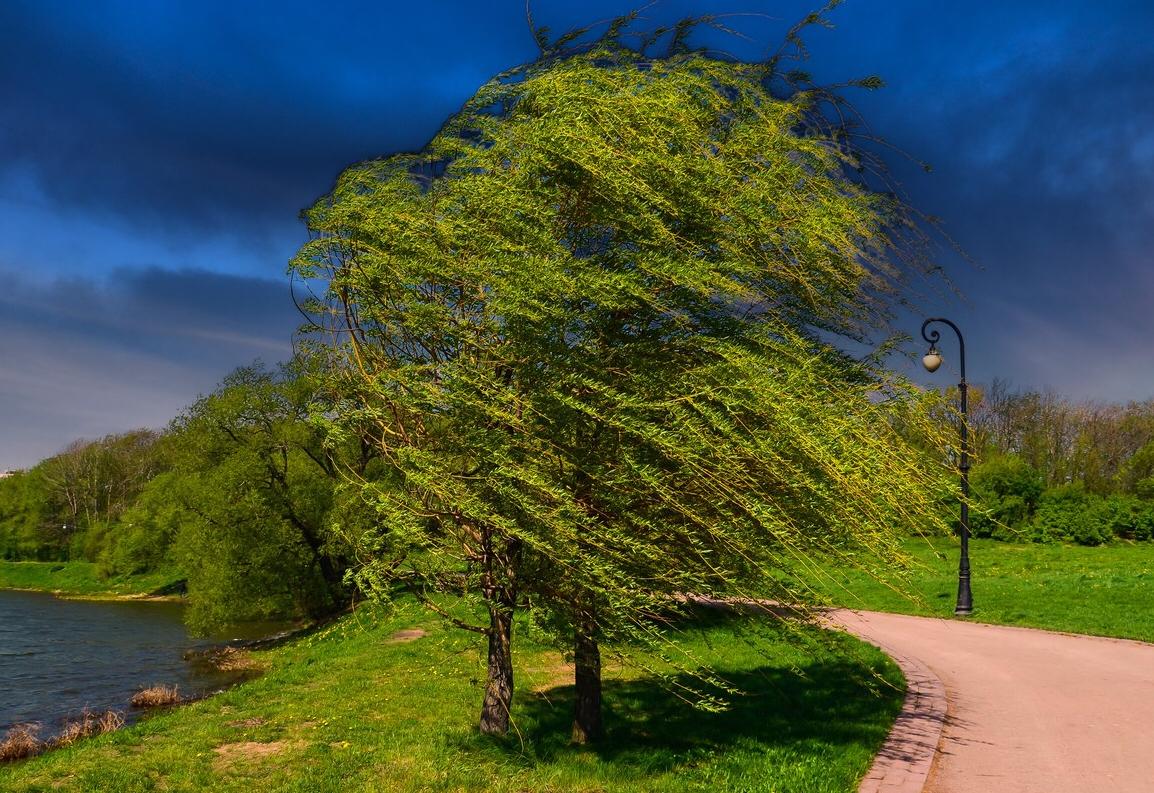 Атмосфера
20
Всегда ли осадки выпадают из облаков?
Роса и иней выпадают 
из воздуха
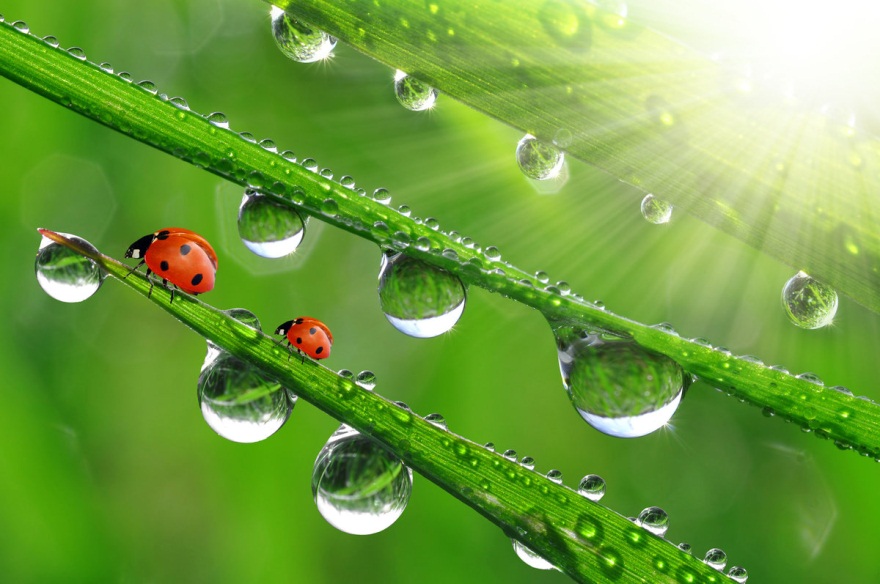 30
Атмосфера
Определите температуру на вершине горы высотой 5 км, если у подножия температура воздуха +20º?
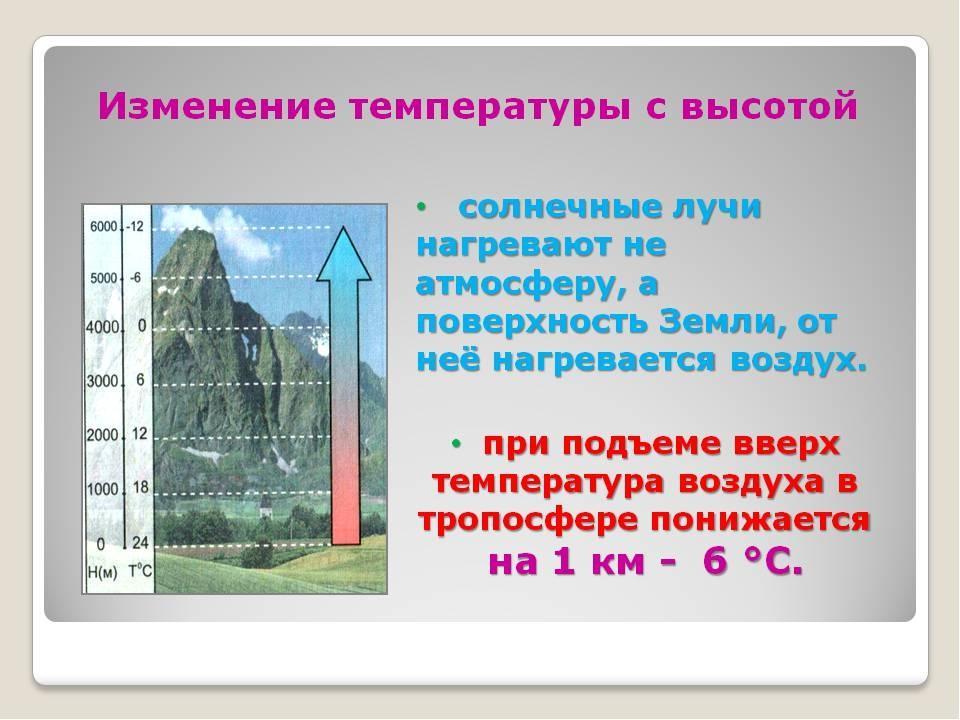 - 10ºС
30
Атмосфера
Рассчитайте среднее значение температуры по данным:
7 ч = -3ºС
13 ч = +1ºС
19 ч = +5ºС
+1ºС
30
Атмосфера
Определите амплитуду температур
7 ч = -3ºС
13 ч = +1ºС
19 ч = +5ºС
+8ºС
10
гидросфера
Из чего образуются ледники на суше?
Из снега
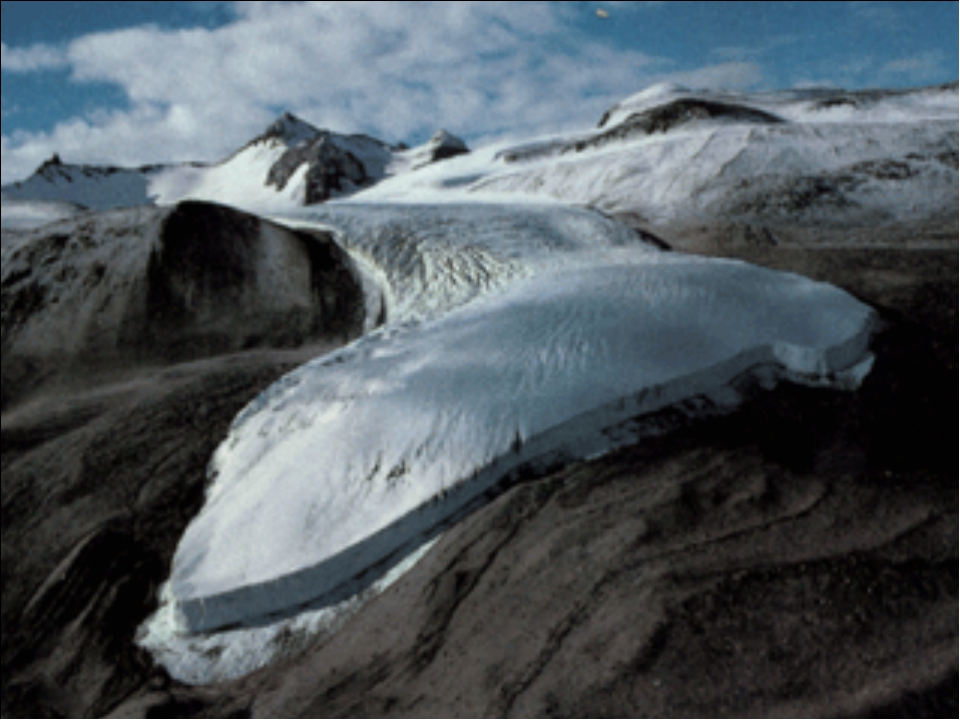 10
гидросфера
Самый высокий водопад мира
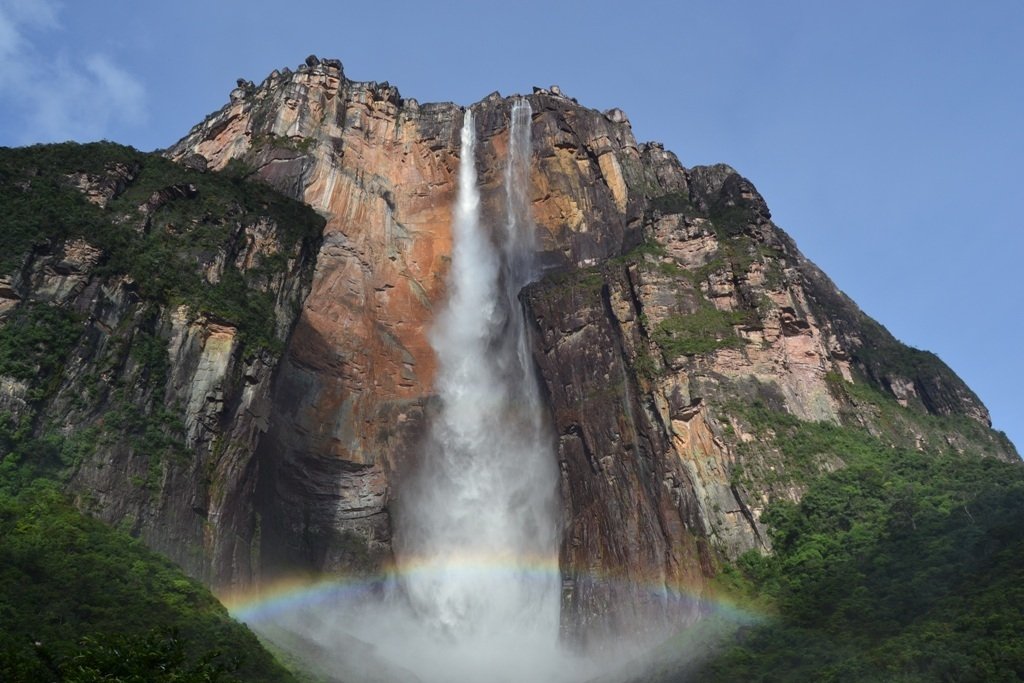 Анхель
10
гидросфера
Самое глубокое озеро Земли
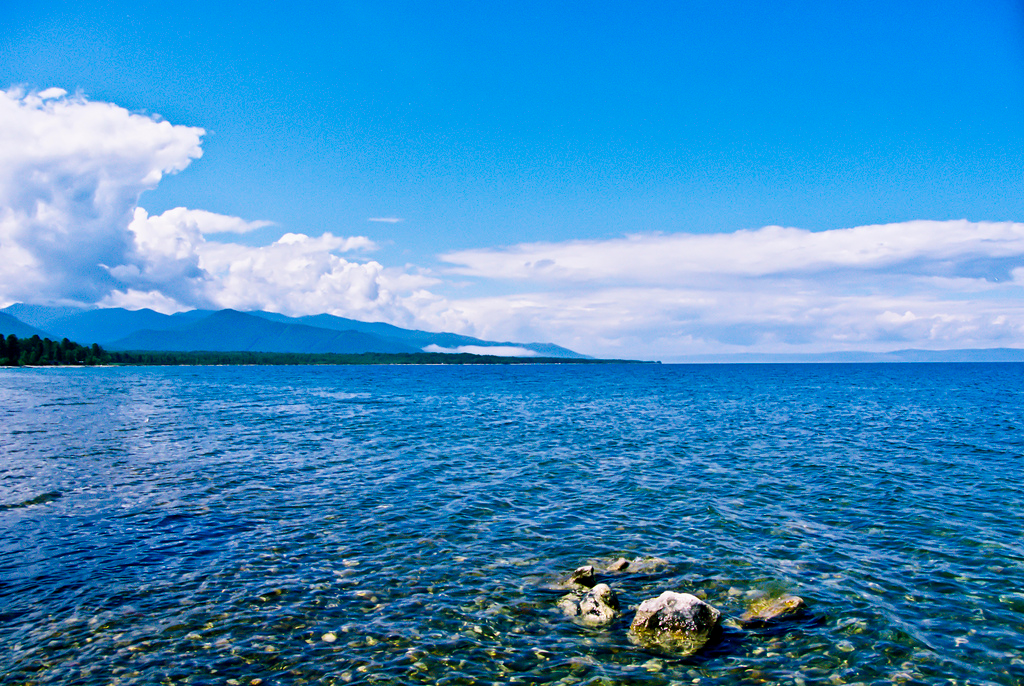 Байкал
20
гидросфера
Чем горная река отличается от равнинной?
У горной реки быстрое течение и узкая долина
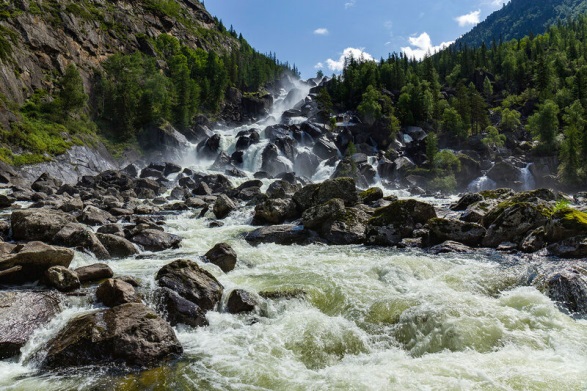 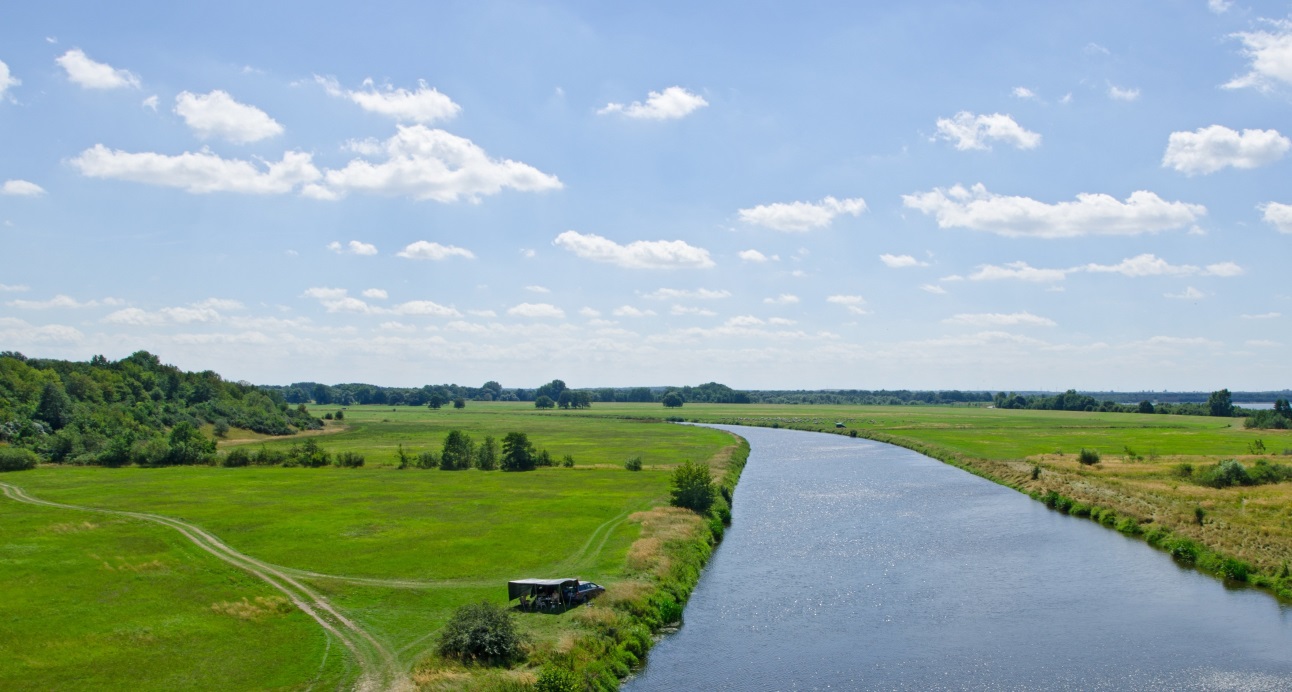 20
гидросфера
Как называют озера, из которых вытекают реки?
Сточные
20
гидросфера
Какое питание имеет река, берущая начало высоко в горах?
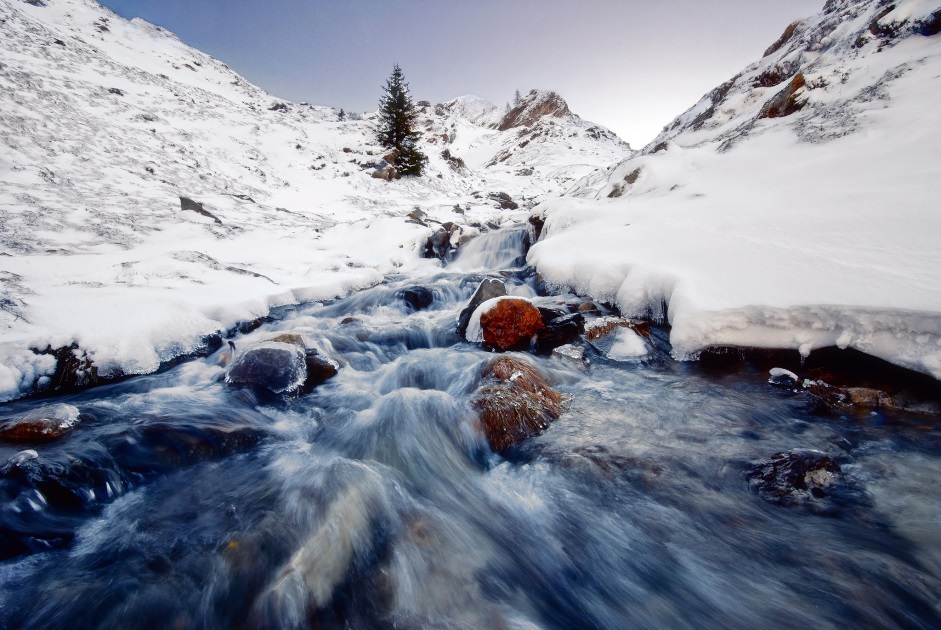 Ледниковое
30
гидросфера
От чего зависит уровень снеговой линии?
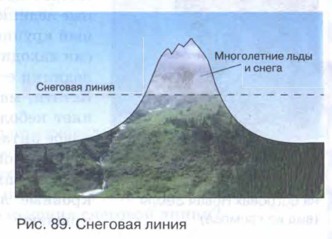 От климата
30
гидросфера
Почему зимой подо льдом реки не пересыхают?
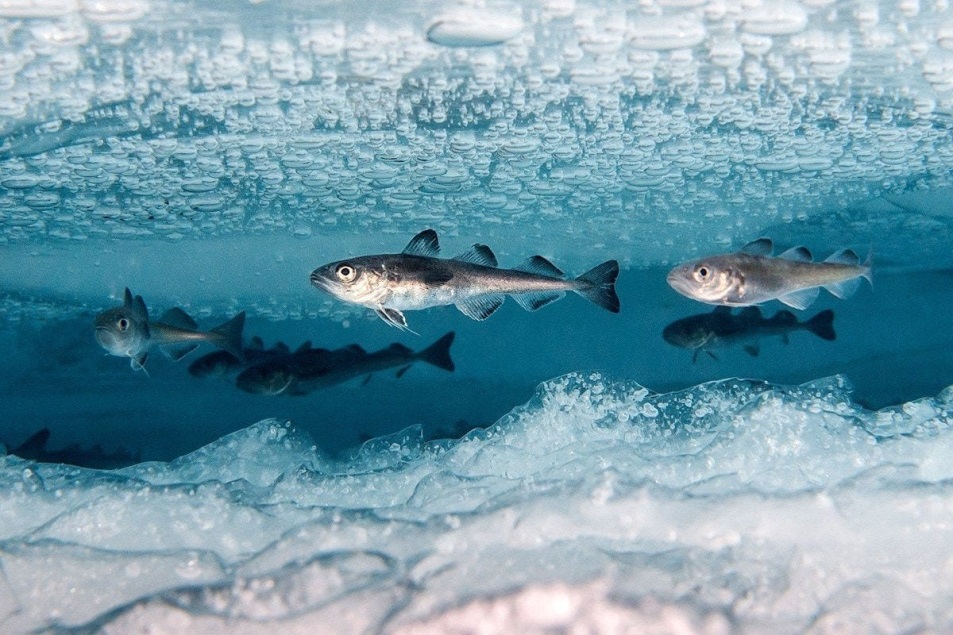 Они питаются
грунтовыми водами
30
гидросфера
Чем сточные озера отличаются от бессточных?
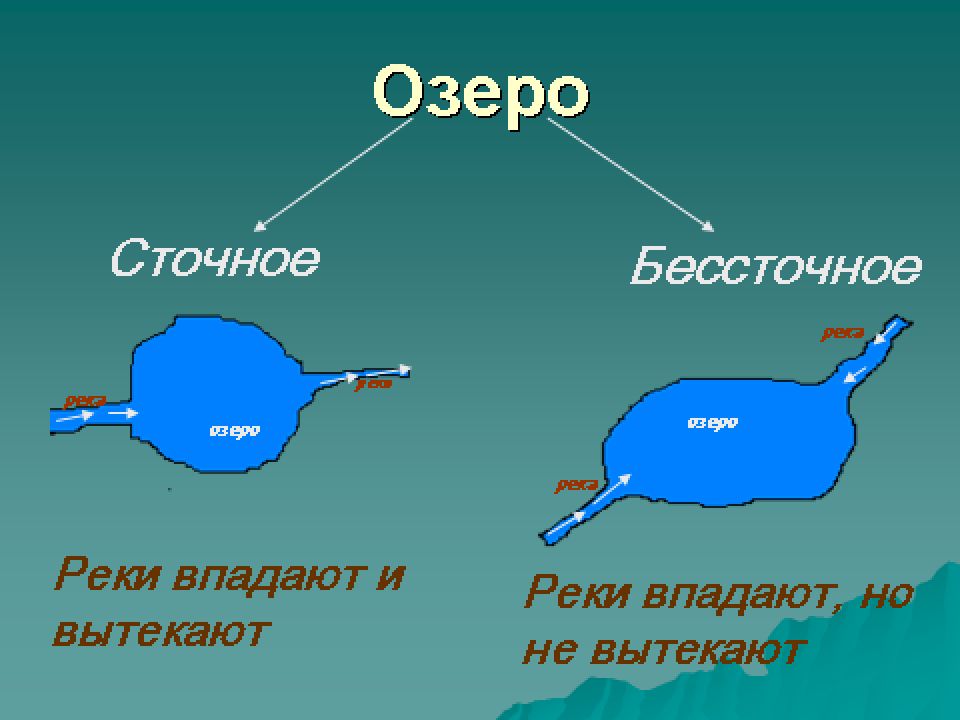 Из сточных озер 
вытекают реки
10
биосфера
Самое большое млекопитающее 
Земли
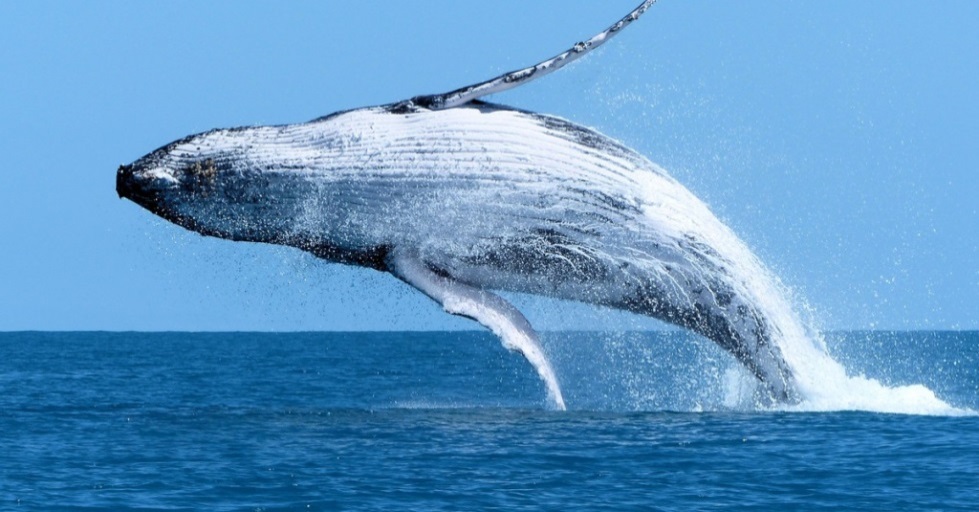 Синий кит
10
биосфера
Самый крупный хищник суши
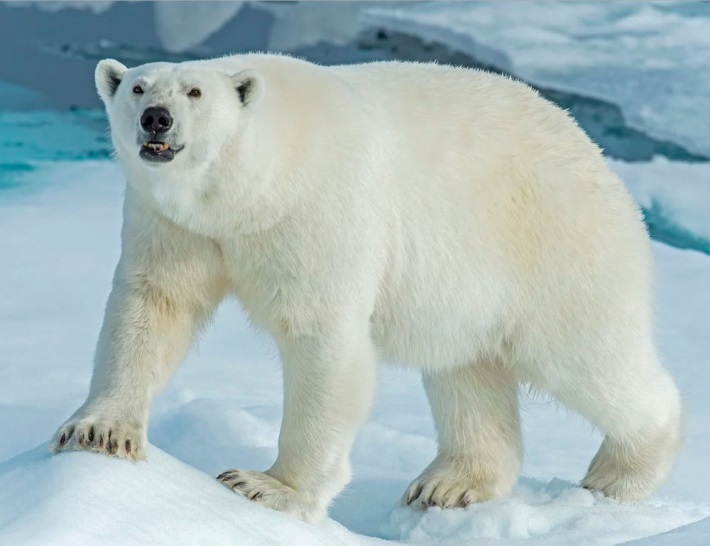 Белый медведь
10
биосфера
Самое большое 
млекопитающее суши
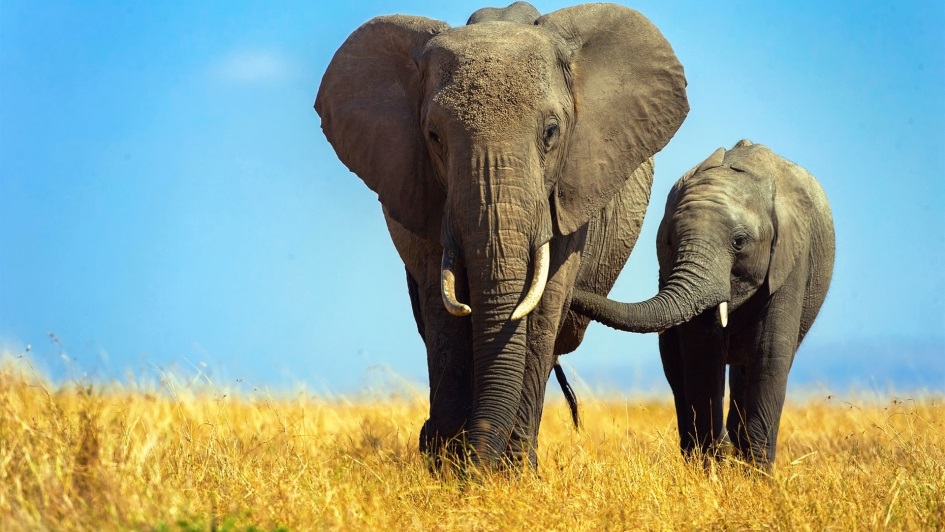 Африканский 
слон
20
биосфера
Перечислите царства 
живой природы
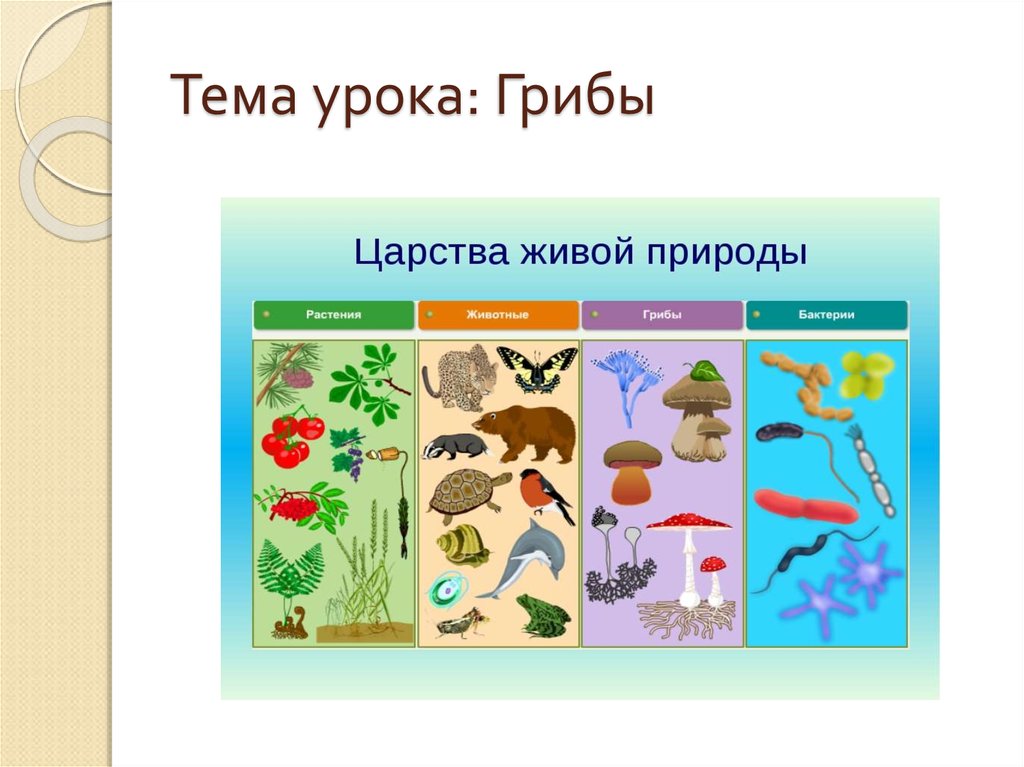 Бактерии, растения,
животные, грибы
20
биосфера
Что является внешним признаком плодородия почвы?
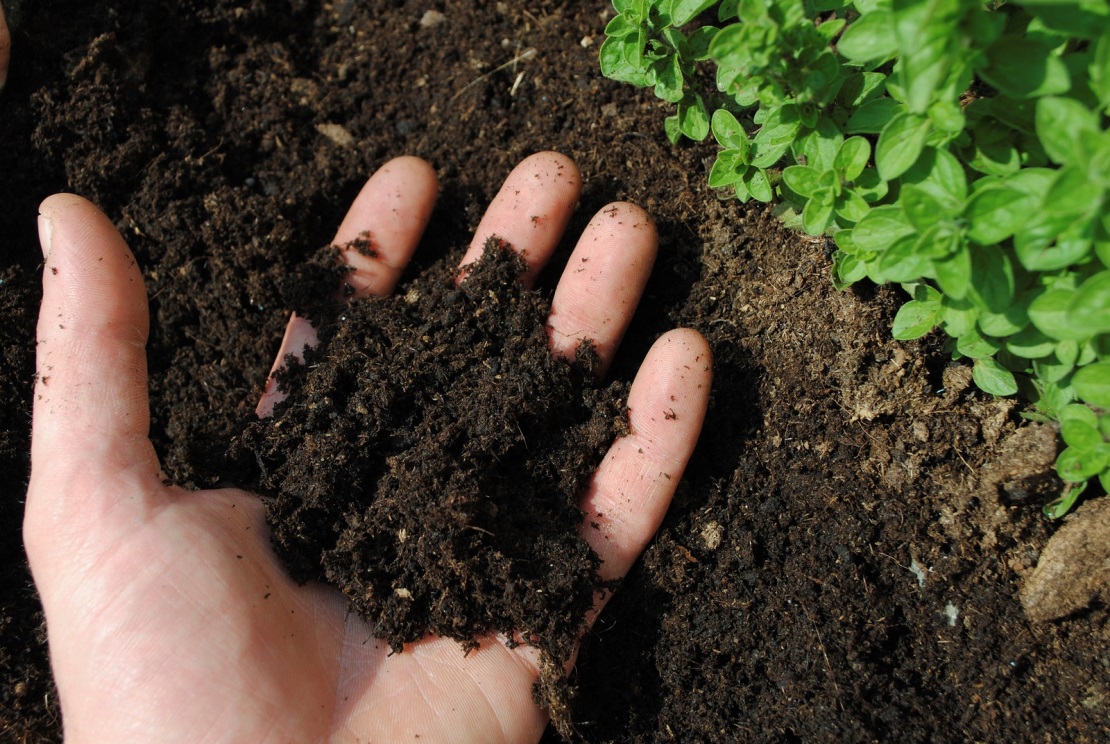 Темный цвет
20
биосфера
От чего зависит разнообразие живых организмов?
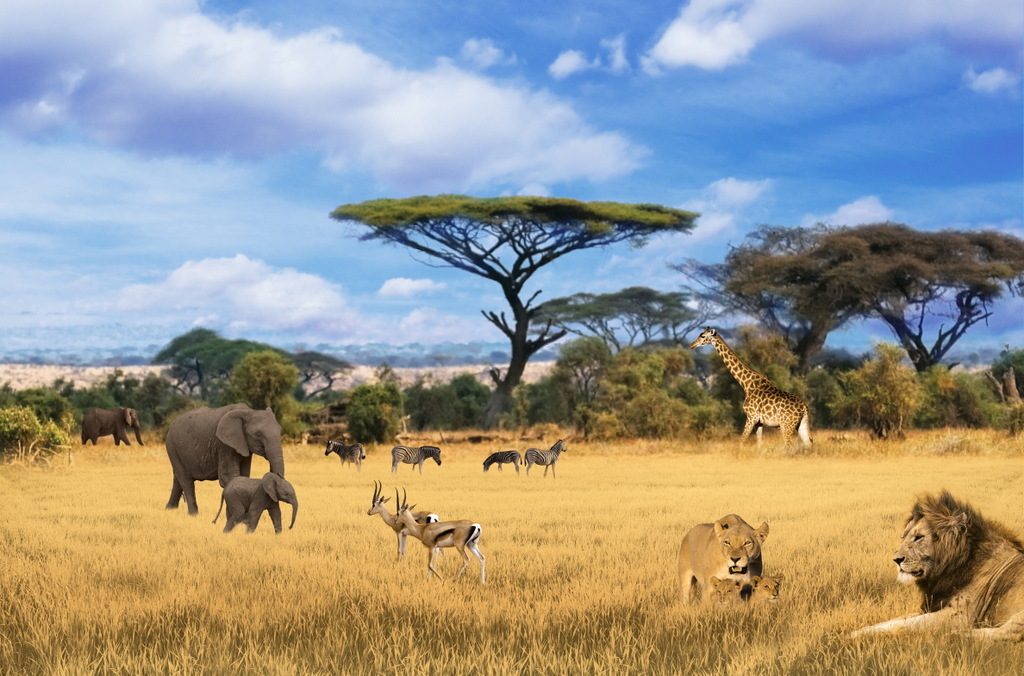 От климата
30
биосфера
Почему растения играют наибольшую роль в жизни природы?
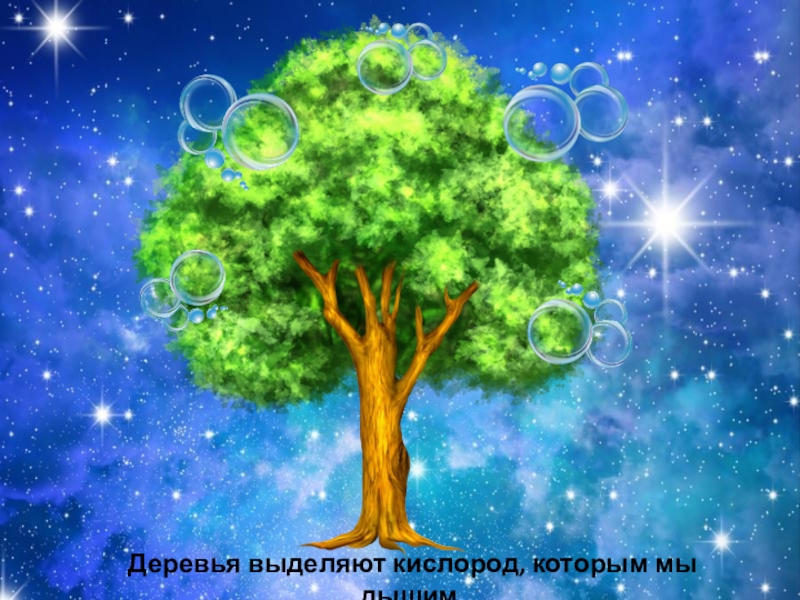 Пополняют запасы 
кислорода в атмосфере
30
биосфера
Какой ученый создал учение о биосфере?
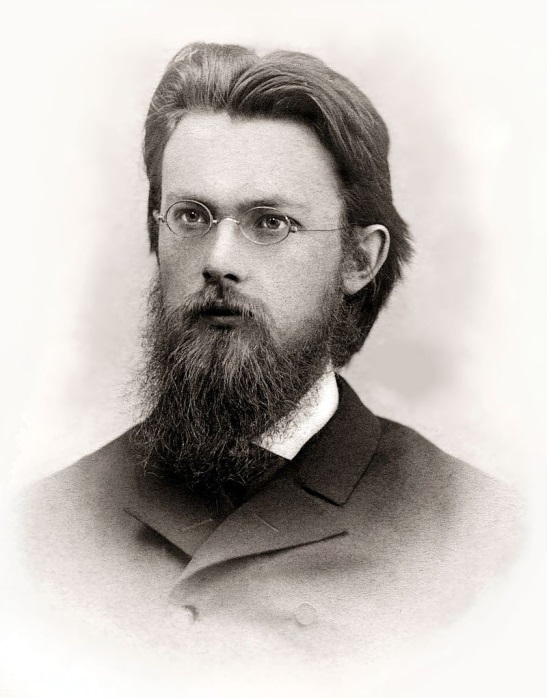 В.И. Вернандский
30
биосфера
Что такое антропогенный ландшафт?
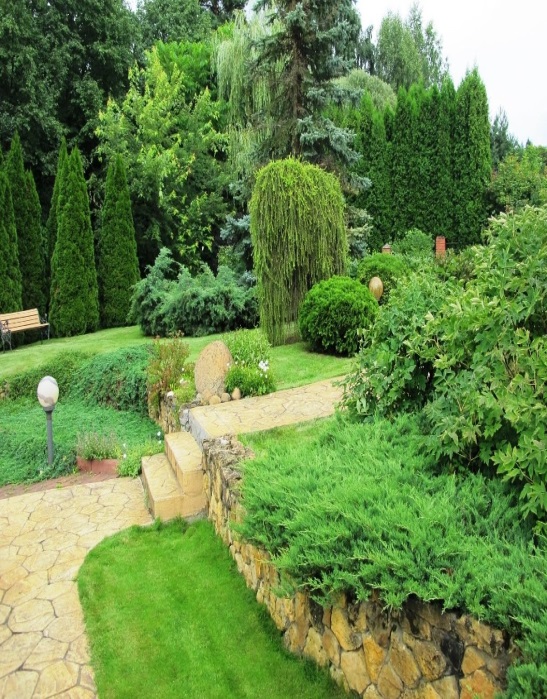 Созданный человеком
10
ГЕОГРАФИЧЕСКАЯ КАРТА
Какой объект лишний в этом списке:
Камчатка, Аравийский, Таймыр, Сахалин, Скандинавский
Сахалин
10
ГЕОГРАФИЧЕСКАЯ КАРТА
Какой объект лишний в этом списке:
Баренцево, Охотское, Карибское, Черное
Черное
10
ГЕОГРАФИЧЕСКАЯ КАРТА
Какой объект лишний в этом списке:
Нил, Амазонка, Лена, Байкал, Волга
Байкал
20
ГЕОГРАФИЧЕСКАЯ КАРТА
Какой объект лишний в этом списке:
Японское, Охотское, Берингово, Аравийское
Аравийское
20
ГЕОГРАФИЧЕСКАЯ КАРТА
Какой объект лишний в этом списке:
Исландия, Ирландия, Суматра, Индокитай, Новая Гвинея
Индокитай
20
ГЕОГРАФИЧЕСКАЯ КАРТА
Какой объект лишний в этом списке:
Средиземное, Каспийское, Красное, Черное, Белое
Каспийское
30
ГЕОГРАФИЧЕСКАЯ КАРТА
Какой масштаб мельче – 
1:10 000 или в 1 см – 1 км?
В 1 см – 1 км
ГЕОГРАФИЧЕСКАЯ КАРТА
30
Определите масштаб карты, если длина линии на местности составляет 5 км, а длина линии на карте 0,5 см
1:1 000 000
ГЕОГРАФИЧЕСКАЯ КАРТА
30
Численный масштаб 1:200 000
Переведите этот масштаб в именованный
В 1 см – 2 км
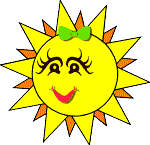 Спасибо 
за игру!